Řízení informační bezpečnosti v prostředí vysokých škol
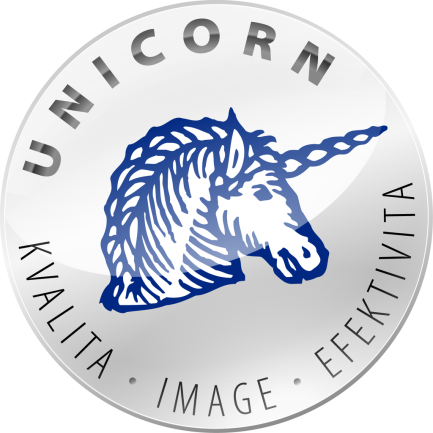 23. 5. 2016
Libor Šup
Agenda
Proč řešit bezpečnost
Jak bezpečnost řešit
Motivace pro útok
ISO 27000
Jít na to s rozumem
Specifika vysokých škol
2
Copyright © 2016 Unicorn Systems a.s.
Proč řešit bezpečnost
3
Copyright © 2016 Unicorn Systems a.s.
Jak řešit bezpečnost
Musíme vědět
Co chránit
Proti čemu chránit
Jak chránit
Je nutné systematicky bezpečnost IT řídit, a aktivně tak předcházet incidentům
Nejedná se o jednorázovou záležitost, ale o kontinuální proces
Pokud už se něco stane, měli bychom být nachystaní (plány kontinuity)
Není otázkou, zda se něco stane, ale kdy se to stane
4
Copyright © 2016 Unicorn Systems a.s.
Vývoj počtu incidentů
5
Copyright © 2016 Unicorn Systems a.s.
Motivace pro útok
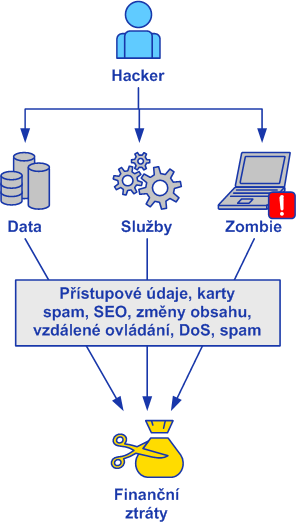 Přímý finanční zisk útočníka 
 Data (krádež, změna)
Přístupové údaje
Osobní údaje
 Služby
Mail server − Rozesílání spamu
Modifikace webových stránek
Změny obsahu
Přesměrování zákazníků na podvodné stránky
Zombie PC
Způsobení škody (materiální, finanční, dobré jméno)
Zábava, hacktivismus, státní zájem, kybernetická válka
6
Copyright © 2016 Unicorn Systems a.s.
[Speaker Notes: Statistiky ukradených dat – čísla – kolik se ztratilo]
ISO 27000
7
Copyright © 2016 Unicorn Systems a.s.
Jít na to s rozumem
Míru ochrany určit dle ceny aktiva
Platit jen za nezbytné
Zabývat se relevantními hrozbami
Rizika minimalizovat, malá rizika akceptovat, přenést zodpovědnost (pojištění)
Najít nejslabší článek
Najít zranitelnosti
Ohodnotit míru rizika
Stanovit si strategii nápravy
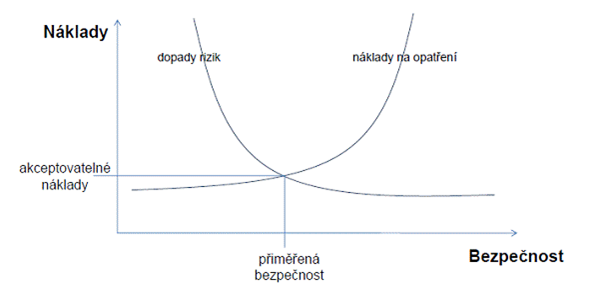 8
Copyright © 2016 Unicorn Systems a.s.
Internet of (Every)Things
9
Copyright © 2016 Unicorn Systems a.s.
Specifika vysokých škol
Rozdělení akademické obce vs. provoz
Různorodé skupiny uživatelů
Otevřenost akademického prostředí
Akademická půda a svobody
Omezené financování a různé druhy financování
Výchova odborníků a jejich kariéra
10
Copyright © 2016 Unicorn Systems a.s.
Dotazy
Kontakty
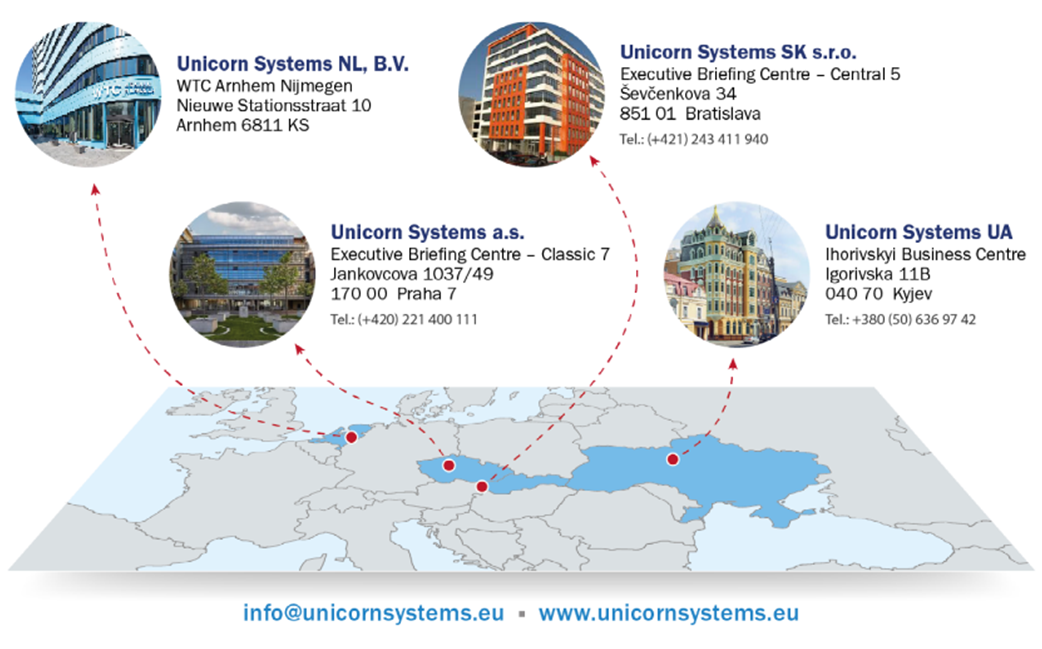 12
Copyright © 2016 Unicorn Systems a.s.
Děkuji za pozornost